ANNO SCOLASTICO 2013/2014
ISTITUTO COMPRENSIVO
“LENTINI” LAURIA (PZ)
GLI ALUNNI DELLA CLASSE 2B
PRESENTANO
Safari
Democrazia
Nella
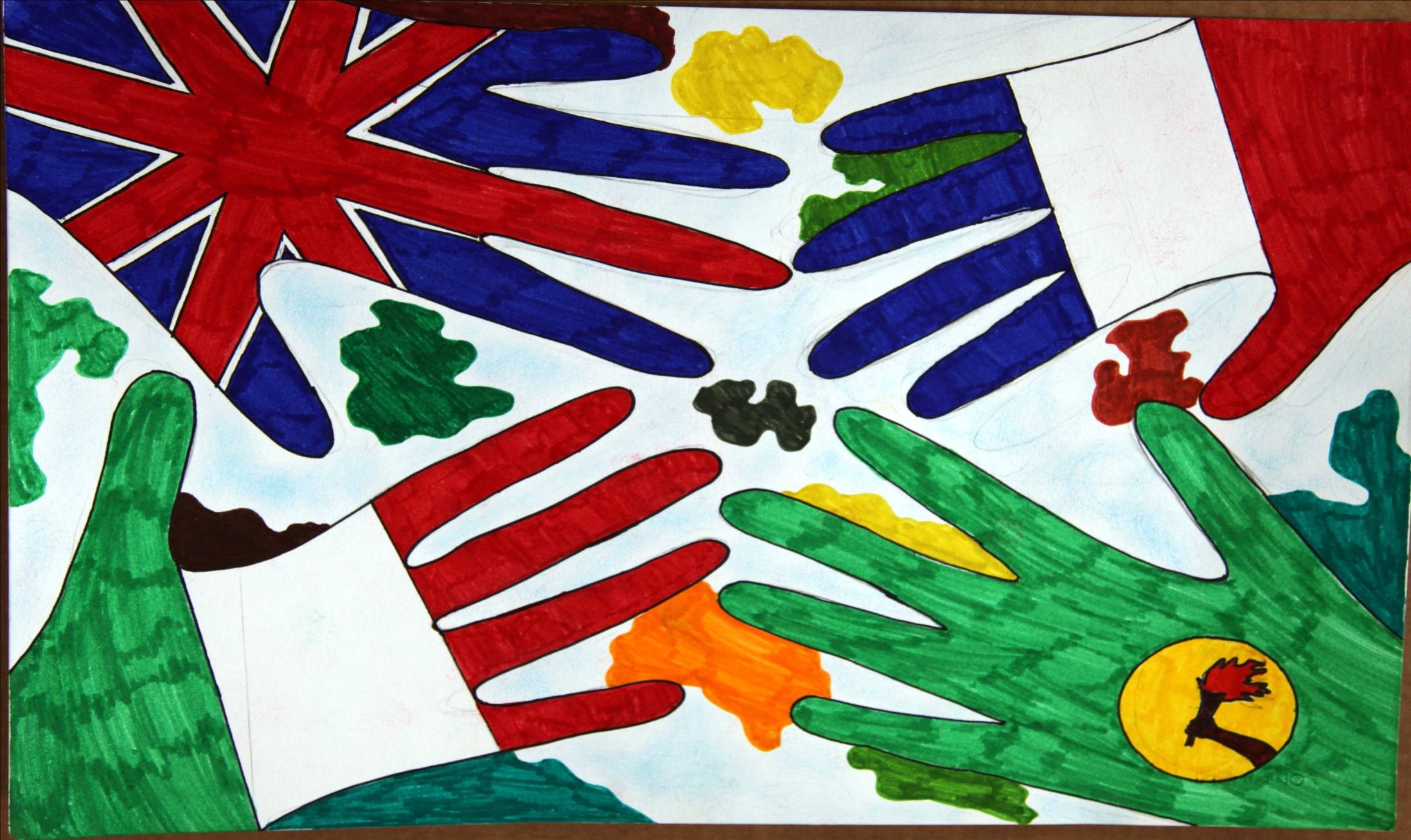 Tre ragazzi,Andrea,Harry,François vanno in Africa per un safari,vinto grazie ad un concorso scolastico europeo. Durante il percorso del safari,le ruote della jeep si sono impantanate nella sabbia.
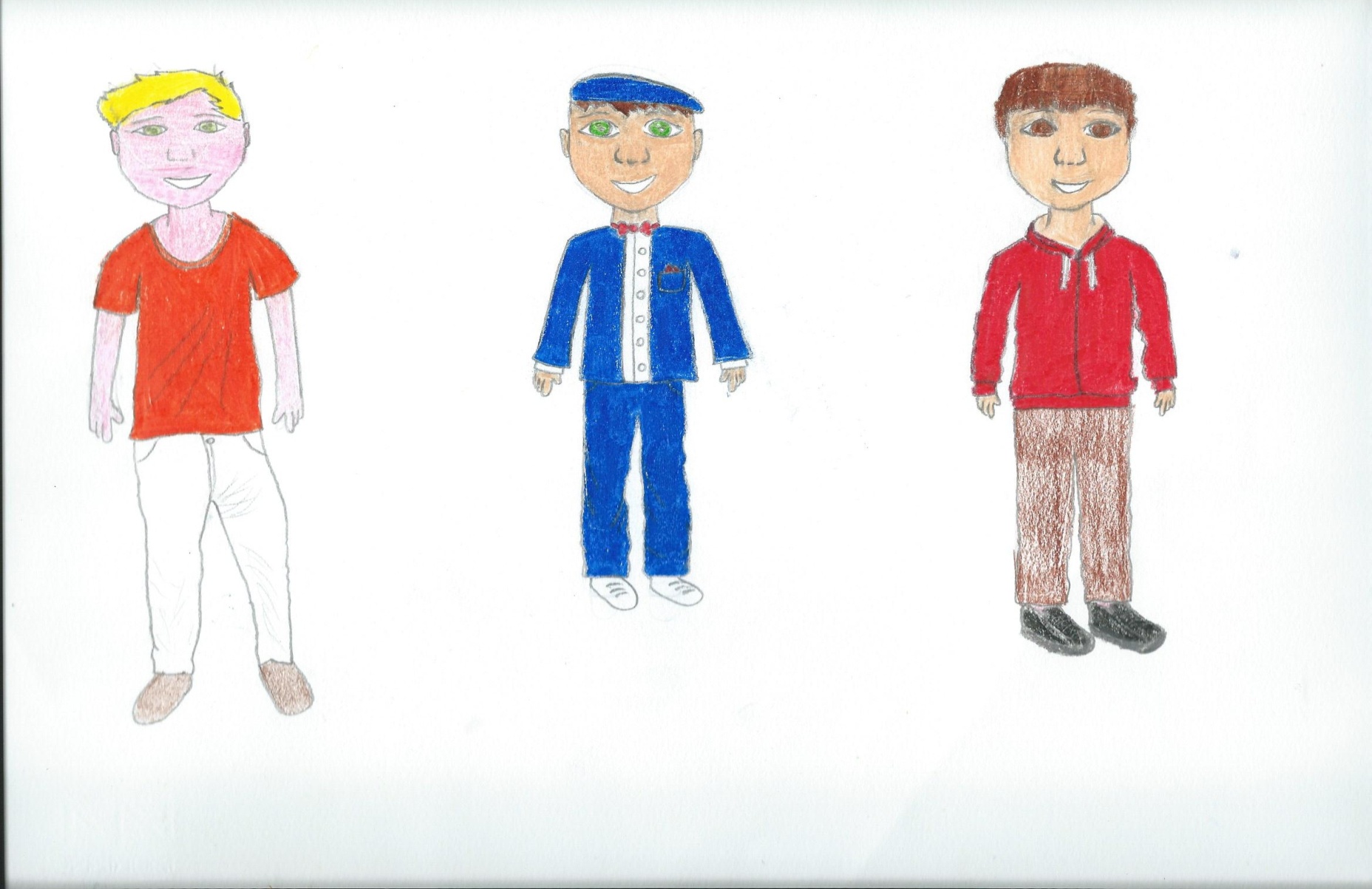 Tutti in coro:  – Uno … Due … Eee tre!!!-
 Zayn soddisfatto: - Ecco fatto, adesso potete proseguire.-
Harry chiede:- Senti, ma tu non dovresti essere a scuola?-
 Zayn incomincia a parlare:- No, purtroppo dalle mie parti non ci sono scuole e noi ragazzi non possiamo istruirci . Infatti,siamo costretti a lavorare . Non ci siamo presentati,io mi chiamo Zayn e voi?-
Esclama François :– Oh no!Si è impantanata la jeep nella sabbia!-
Risponde Andrea :- Forza ragazzi!... Liberiamo la jeep tutti insieme, così potremo proseguire.-
Chiede Zayn :- Qualcuno ha bisogno di aiuto?-
 Harry risponde - Sì grazie . Siamo partiti per sperimentare un safari,ma la nostra jeep, come vedi,si è impegolata nella sabbia.-
Zayn si propone: - Io,vi posso aiutare! Coraggio…, potrebbero esserci nelle vicinanze degli animali molto pericolosi. Dobbiamo sbrigarci …-
Andrea ribatte:- Hai ragione!Dai ragazzi,muoviamoci!-
-Io mi chiamo Harry e vivo in Gran Bretagna-
-Io sono Andrea e vengo dall’Italia-
- Io mi chiamo François, piacere!La mia nazione è la Francia; Francia,Italia, Gran Bretagna e altri Paesi europei sono delle DEMOCRAZIE-
Zayn perplesso:- Ma che cosa vuol dire “democrazia”?-
François prende la parola:- La democrazia è un governo del popolo, che garantisce a tutti  “i diritti inviolabili”: diritto all’istruzione, diritto allo svago, diritto alla famiglia, diritto al lavoro, diritto di esprimere le proprie idee attraverso tutte le forme di linguaggio, diritto al voto, diritto di parola e diritto alla giustizia.-
Andrea conferma:-Infatti, l’Italia è una repubblica democratica, fondata sul lavoro. Nella nostra Costituzione,all’articolo n°1 viene affermato che “la sovranità appartiene al popolo, che la esercita nelle forme e nei limiti della costituzione”.-
Zayn insiste:- E,a proposito dell'istruzione,cosa afferma la tua costituzione?-
Andrea orgoglioso sostiene:- La scuola è aperta a tutti . L'istruzione è impartita per almeno dieci anni,è obbligatoria e gratuita . I capaci e i meritevoli ,anche se privi di mezzi,hanno diritto di raggiungere i gradi più alti degli studi . La Repubblica rende effettivo questo diritto con borse di studio,assegno alle famiglie ed altre provvidenze,che devono essere attribuite per concorso.-
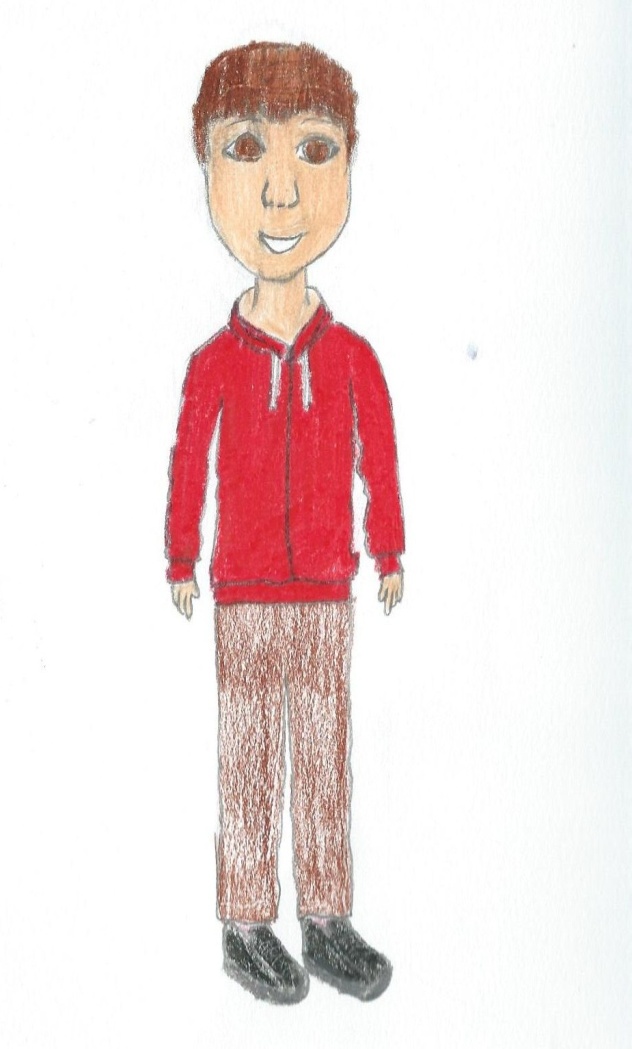 Zayn sempre più curioso:- E per quanto riguarda la libertà di voto,di pensiero,di parola,che cosa avviene nel tuo paese?-
Andrea ribadisce:- Tutti i cittadini possono votare,solo dopo aver compiuto 18 anni . Il voto è libero e segreto . Il suo esercizio è un dovere civile.
Zayn rivolto a François: - E da te , invece,come avviene?Che tipo di governo c'è nel tuo Paese?-
Nella attuale nostra costituzione, l’articolo n°4  afferma che la libertà consiste nel fare tutto ciò che non nuoce agli altri . Nell’articolo n°10 è scritto che nessuno deve essere molestato per le sue opinioni,anche religiose,purché la loro manifestazione non turbi l'ordine pubblico stabilito dalla Legge . Inoltre,l'articolo n°11 dice che la libera comunicazione dei pensieri e delle opinioni è uno dei diritti più preziosi dell'uomo:
François sostiene:- La costituzione del mio Paese è nata il 13 Settembre 1791. Nella dichiarazione dei diritti dell'uomo e del cittadino si afferma all'articolo n°1 che  gli uomini nascono e rimangono liberi ed eguali nei diritti.-
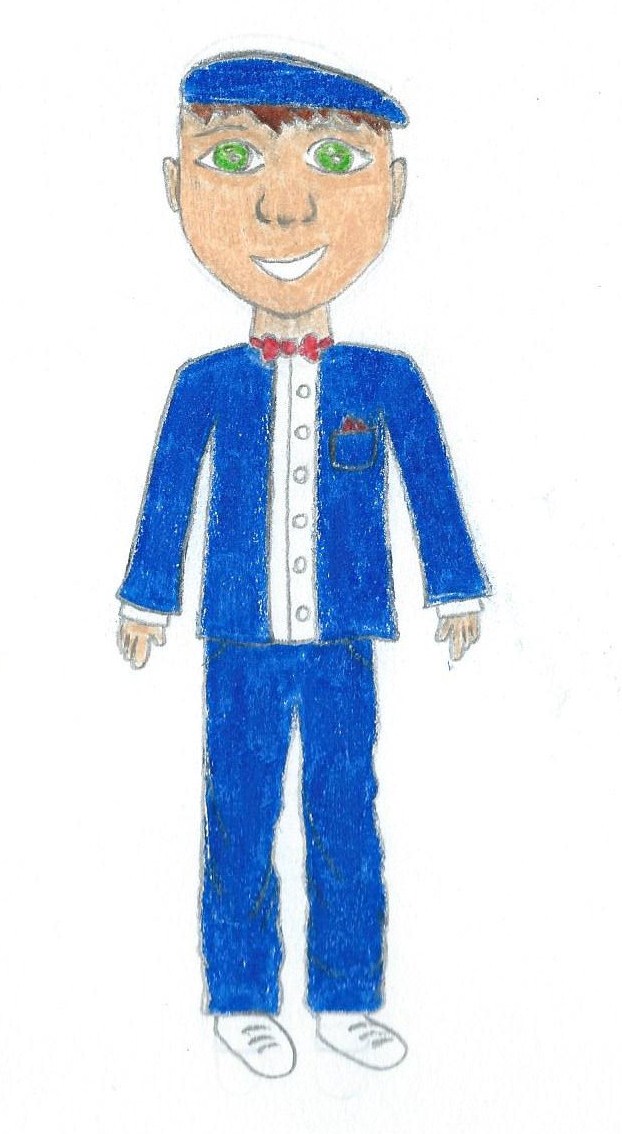 infatti,tutti i cittadini possono dunque parlare , scrivere, stampare liberamente,salvo a rispondere dell'abuso di questa libertà,nei casi determinati dalla Legge.-
  Zayn interessato:- E da te Harry c'è un governo democratico?Parlamene!?-
Harry molto serio risponde:- La Gran Bretagna ha una costituzione non scritta . Avere una costituzione non scritta,significa che il proprio ordinamento costituzionale non è descritto dal testo di una legge particolare,bensì è determinato da alcune leggi ordinarie particolarmente importanti:una di queste è la Magna Carta Libertatum,emanata dal Parlamento Inglese nel 1215.-
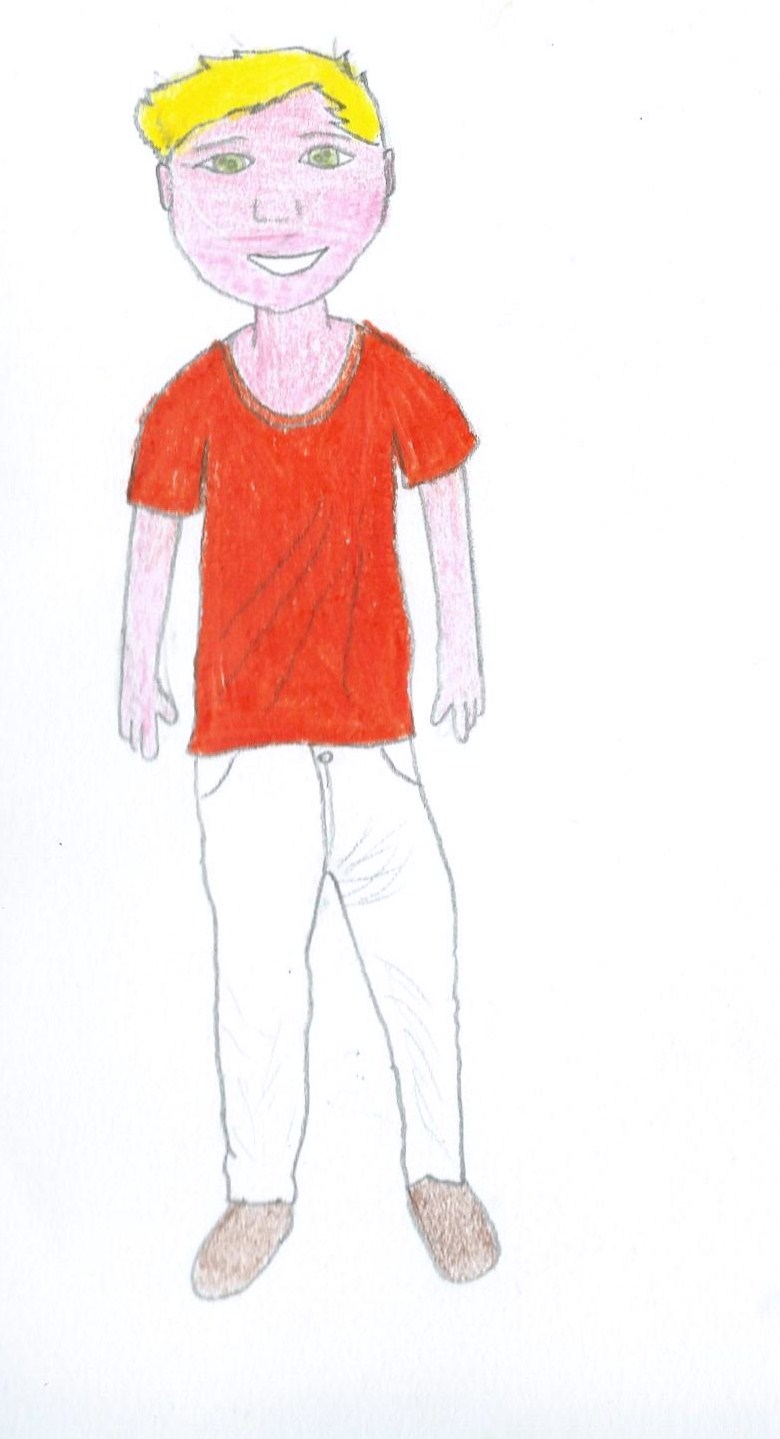 Zayn grida incredulo:- E’ veramente bello vivere nelle vostre nazioni. Siete davvero fortunati,perché si rispettano i diritti di tutti. Invece,nel mio Paese ci sono le disuguaglianze sociali, economiche e culturali. Non mi sembra vero!Non posso credere che esistano situazioni così fantastiche.-
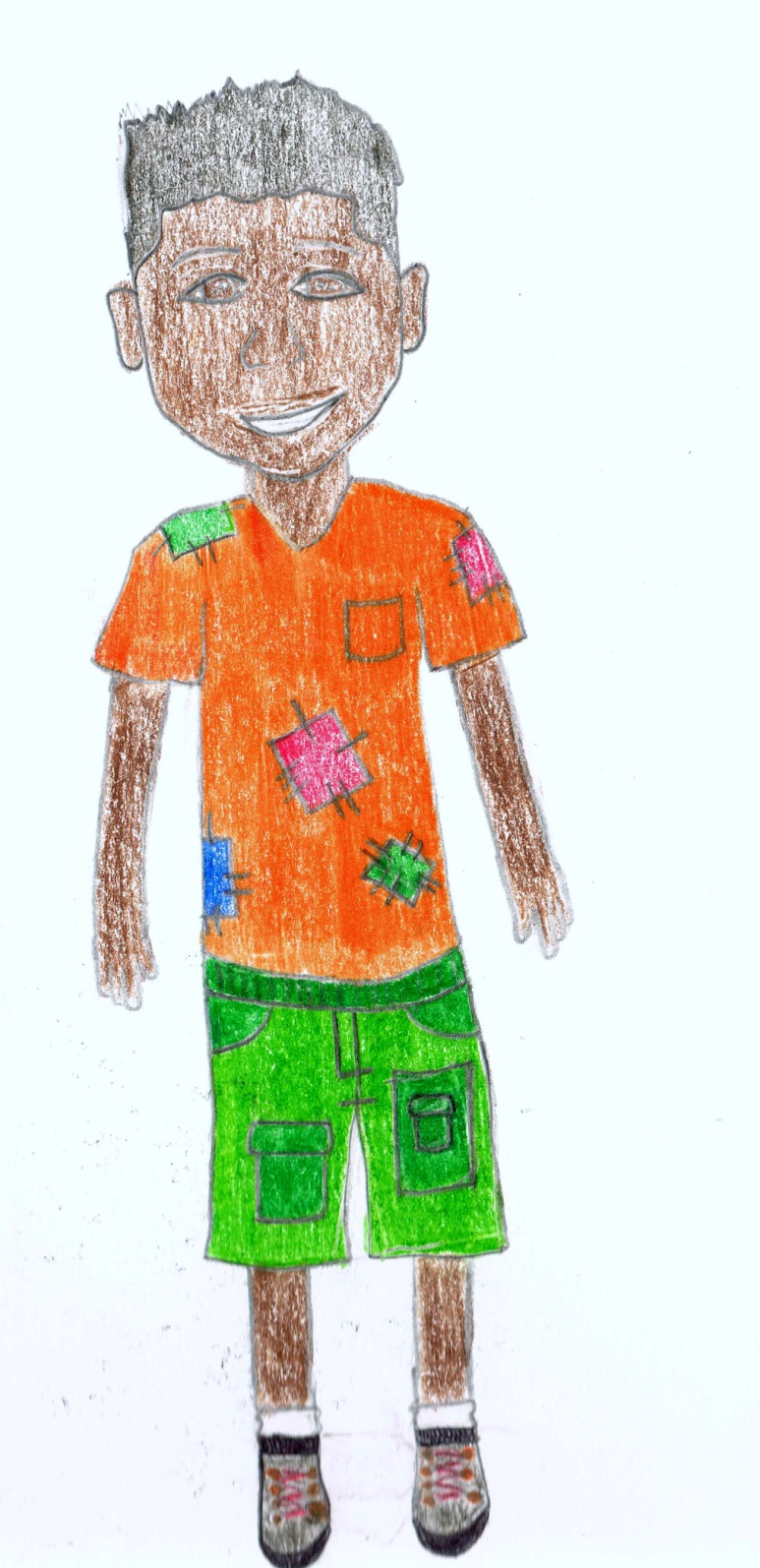 Gli altri in coro ribadiscono:-Eppure ci devi credere! Sappi  che tutti gli esseri umani nascono liberi ed eguali in dignità e diritti perché essi sono dotati di intelligenza e devono vivere fraternamente insieme.-
Diritti vengono affiancati dall’
         Espressione di pensiero di tutto il popolo
         Mantenendo un comportamento di
         fratellanza
         O di rispetto verso gli altri e di uguaglianza 
         Cercando di
         Riunire per tutti
         Avere una società, libera e serena.  
         Zero pregiudizi sono la forza 
 Dell’Insieme, che forma una 
         Assemblea democratica